Aula 7/15
O ensino da escrita e suas especificidades
Apropriar-se da história da escrita na humanidade (filogênese) para ter maior compreensão da opacidade do sistema alfabético de representação do ponto de vista de uma criança
Objetivo da parte 1:
O que deve estar garantido após 5 anos de escolarização no Brasil? Que o aluno:
O que temos visto em nossas discussões
Referência 1
DOBLHOLFER, E. Le Déchiffrement des écritures. Paris: Arthaud, 1959.
Pontos de interesse
Existem cerca de 400 escritas conhecidas, isso sem contar as variações
Existem duas condições para chamar algo de escrita:

Que haja desenho
Que aquele que escreve tenha uma intenção comunicativa conigo próprio (memória) ou com os outros
As escritas mnemônicas
As mais conhecidas são os quipos, utilizados como registros contábeis, e os wampuns  (feitos de conchas)

Elas transmitiam ideias, e não palavras

Apareceram por volta de 4000 AC
As escritas figurativas (pictográfica ou ideográfica)
Também não representava a linguagem verbal, mas, sim, objetos, figuras e ideias
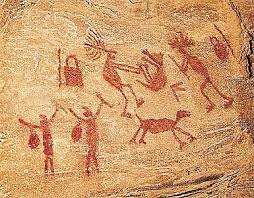 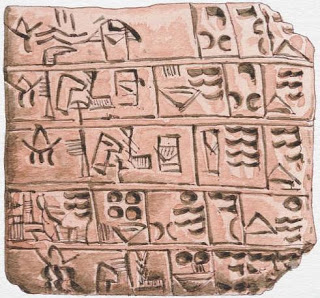 Os pictogramas que são também fonogramas
Athanasius Kircher (1601 — 1680)
1628, fez um ano de retiro espiritual
Encontrou os hierógrifos e publicou “traduções”
Mais tarde, elas se revelaram como absurdas e inúteis
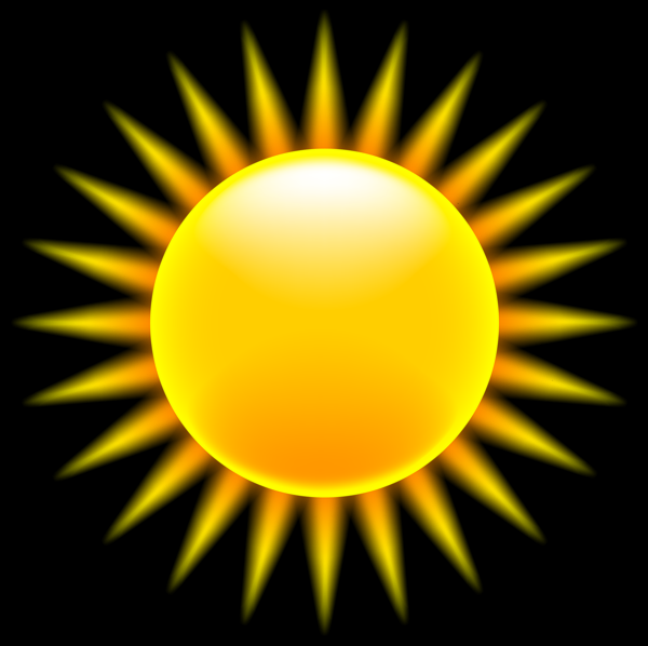 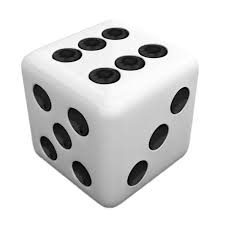 O que está escrito?
O encontro da pedra da Roseta.O que ela é?
Um decreto assinado por Ptolomeu V em 196 a.C. É composta por três parágrafos com o mesmo texto nas línguas: 

Forma hieroglífica do egípcio antigo

Demótico (egípcio tardio)

Grego antigo
Achado do exército de Napoleão, em 1799
A pedra foi encontrada na cidade de Roseta, no Egito
No final do século XIX, Champollion decifrou seu conteúdo
Trabalhou a partir da comparação das versões 
Traz a mensagem de sacerdotes que elogiam um faraó 
Hoje está no Museu Britânico, que disponibiliza a visita online:
https://sketchfab.com/3d-models/the-rosetta-stone-1e03509704a3490e99a173e53b93e282
Champollion se apoiou na repetição de símbolos da pedra

Formulou uma lei: Onde escreve não é figurativo, onde é figurativo não escreve
Filogênese igual à ontogênese
O que é fonetização da escrita?
O signo gráfico se distancia tão fortemente do objeto que no início ele representou de forma realista que a relação entre a forma da letra e a imagem original terminou por desaparecer
Qual o caminho da representação
Tentem vocês brincar de decifrador
Quais as decisões a serem tomadas?
Qual é a ordem dos quadros?
Qual o sistema de representação da Língua Hebraica?
Existe alguma palavra conhecida?
Conseguiram decifrar?